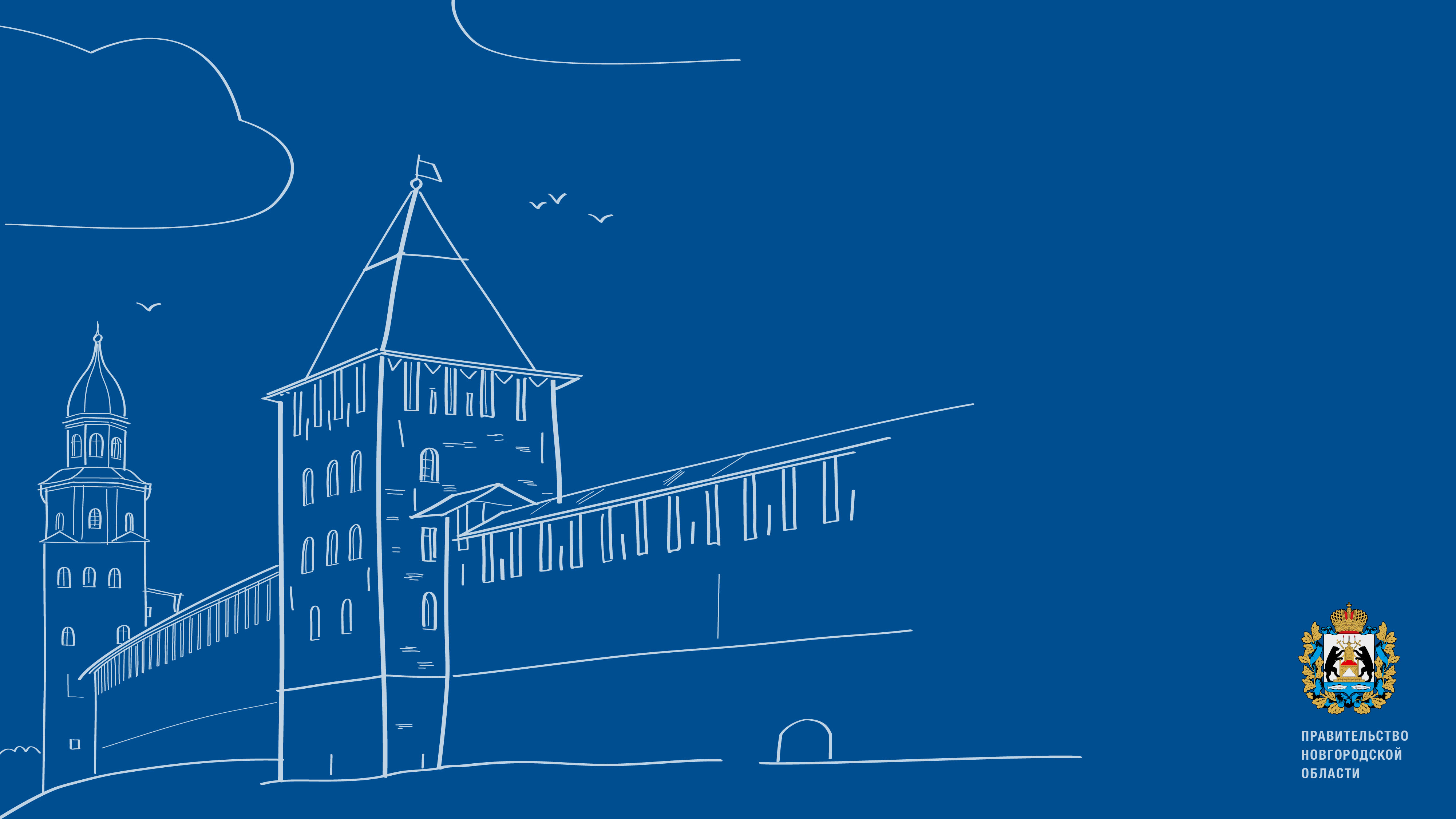 Практика Новгородской области
«Цифровая забота – умный дом престарелых»
ИСТОРИЯ УСПЕХА
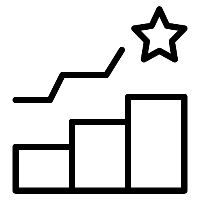 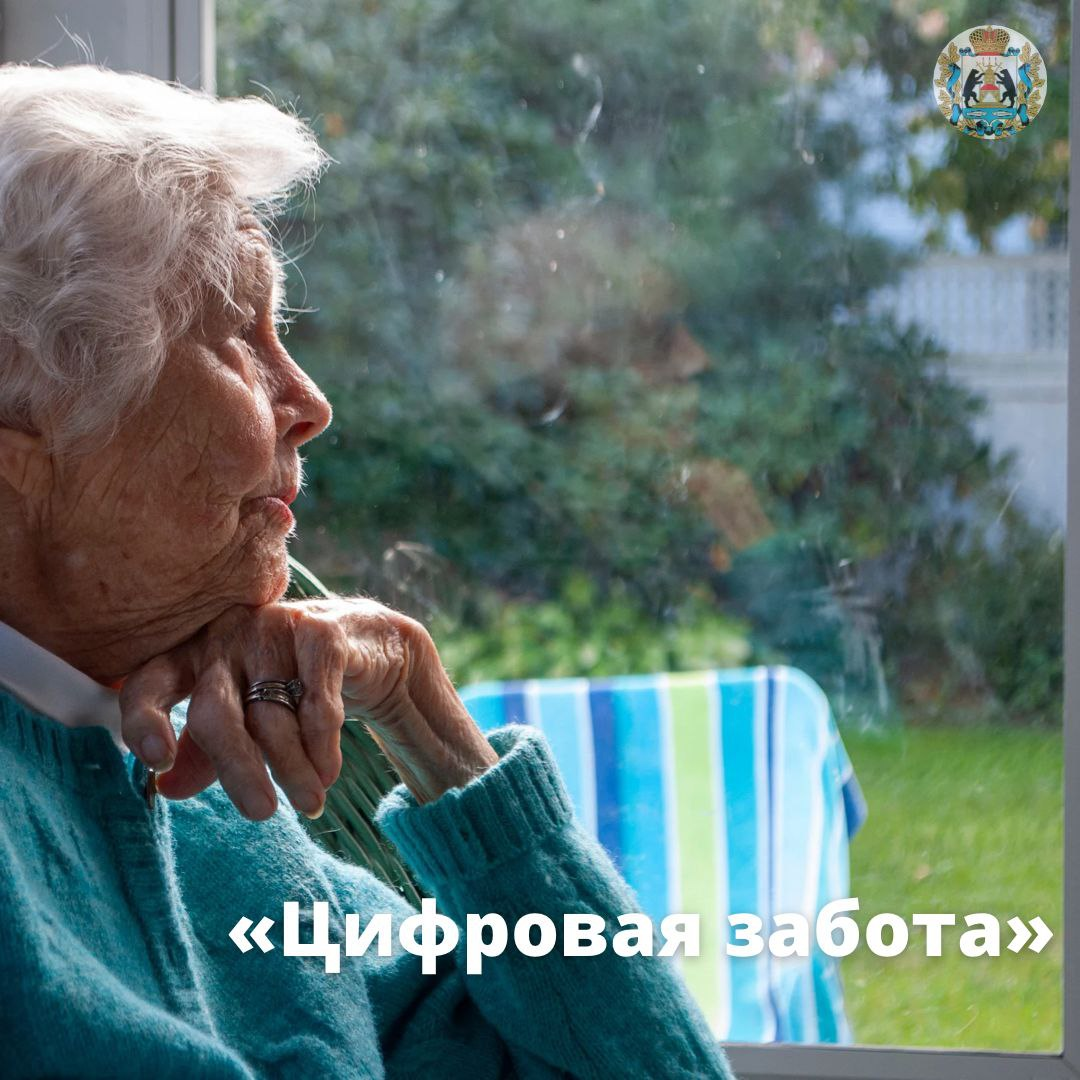 В июне 2021 года Министерство цифрового развития и Министерство труда и социальной защиты населения Новгородской области в рамках пилотного внедрения оборудовали 1 комнату Новгородского дома интерната для престарелых и инвалидов системой «умный дом» с голосовым помощником.

В этом же месяце в оборудованную комнату заселены первые проживающие.

В сентябре по итогам тестирования и проведения анкетирования персонала и проживающих были выявлены позитивные изменения: все проживающие ответили, что комфортнее жить в оборудованной комнате, чем в обычной, а более половины персонала отметили повышение активности и общительности постояльцев, и ещё половина - что они стали чаще улыбаться.

Успех пилота стал основанием для масштабирования проекта в регионе. В конце декабря оборудовано 9 домов и 21 комната (от 1 до 5 комнат в доме).В апреле 2022 года установлено «умное окно» в одном из домов с целью тестирования и расширения функционала. В июне пилот признан успешным.

20 июля 2022 года проект был представлен на Форуме «Сильные идеи для нового времени». Президент РФ Владимир Владимирович Путин поддержал инициативу о масштабировании проекта в регионах.

В сентябре 2022 года дополнительно подключены 5 домов (10 комнат).
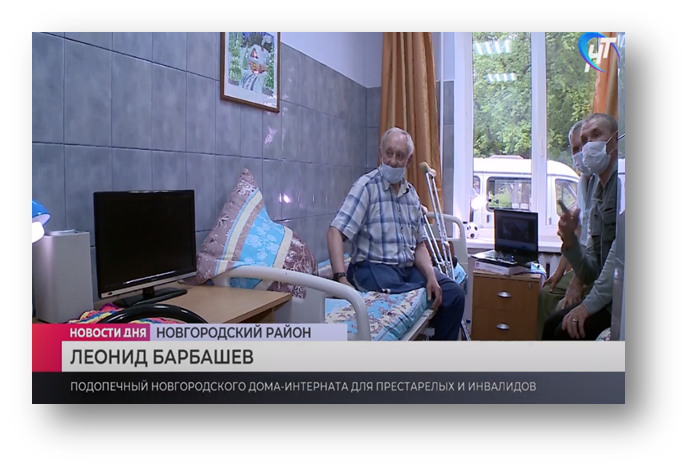 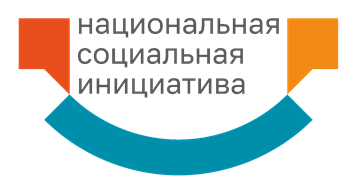 2
ФУНКЦИОНАЛ СИСТЕМЫ (БАЗОВЫЙ)
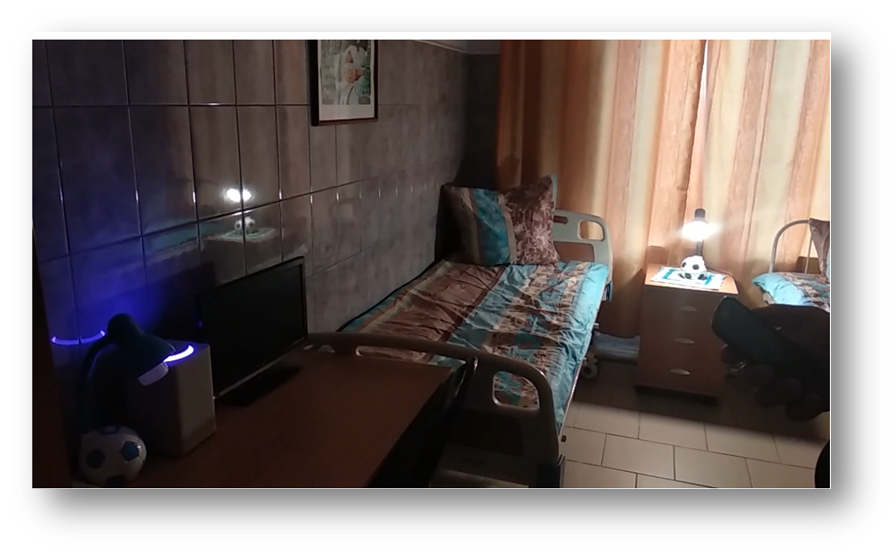 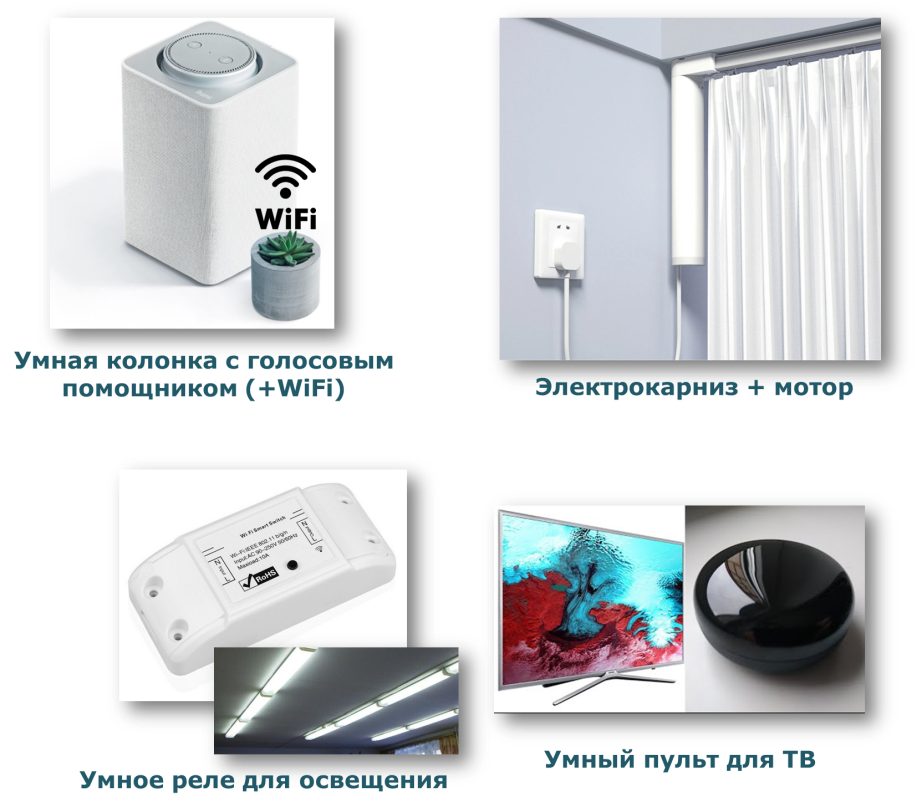 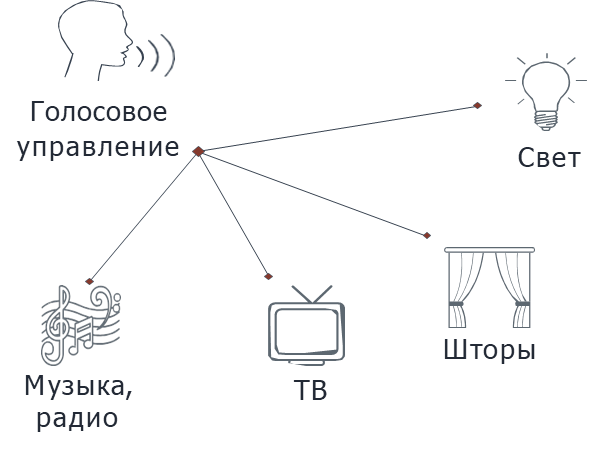 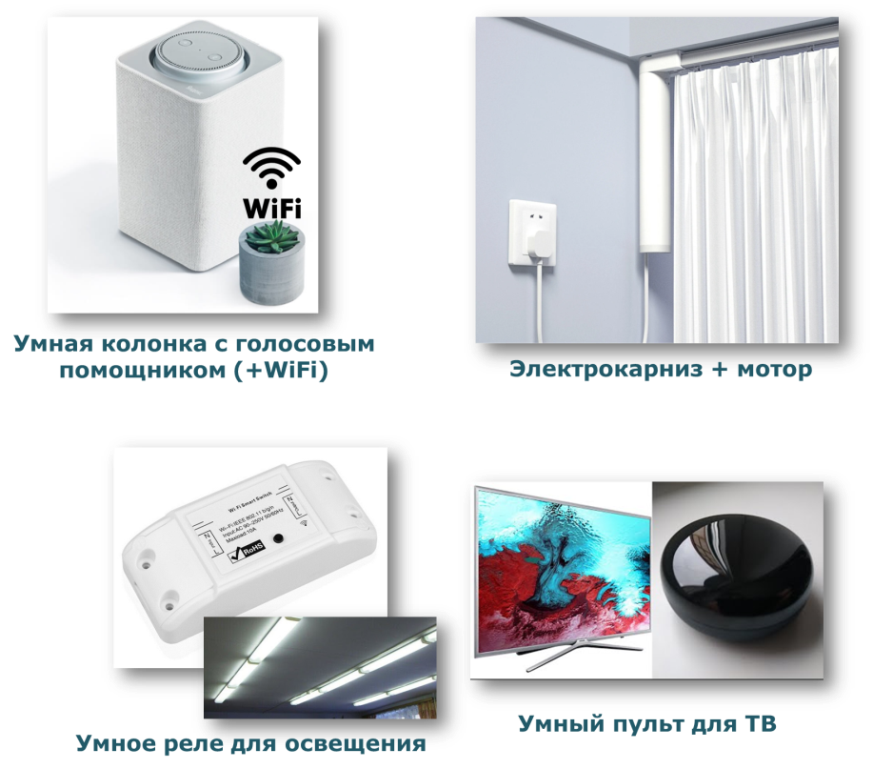 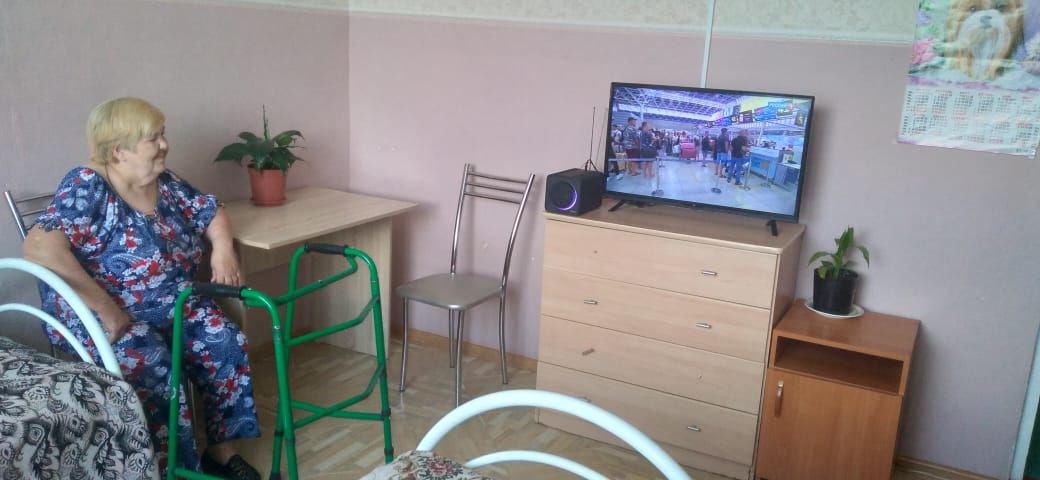 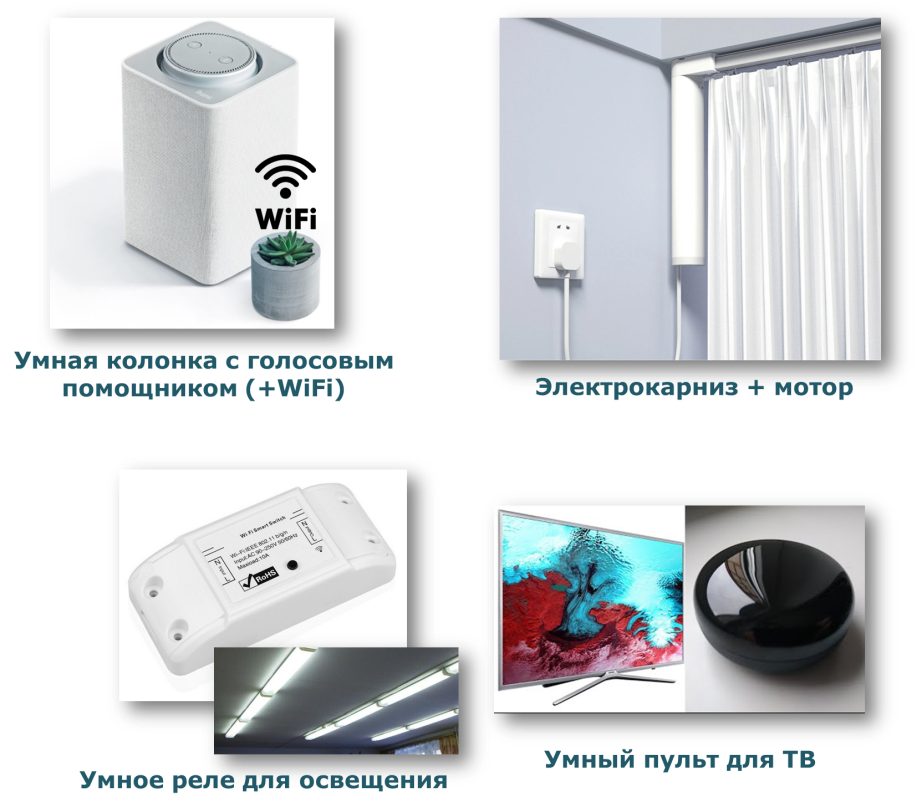 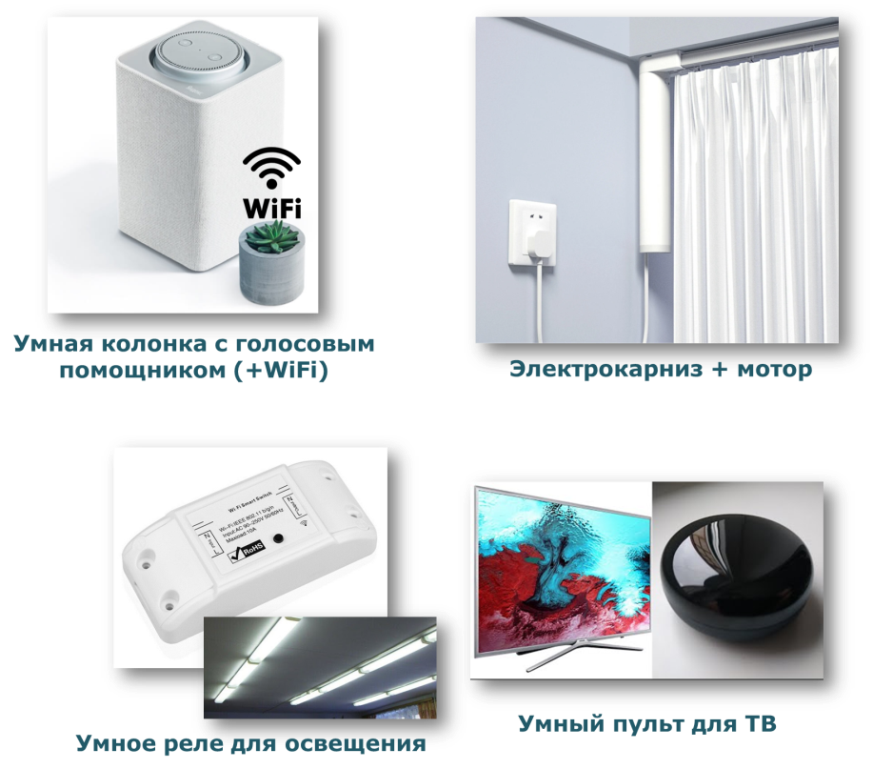 3
ФУНКЦИОНАЛ СИСТЕМЫ (ТЕСТОВЫЙ)
Отправка сообщений через «умную колонку»
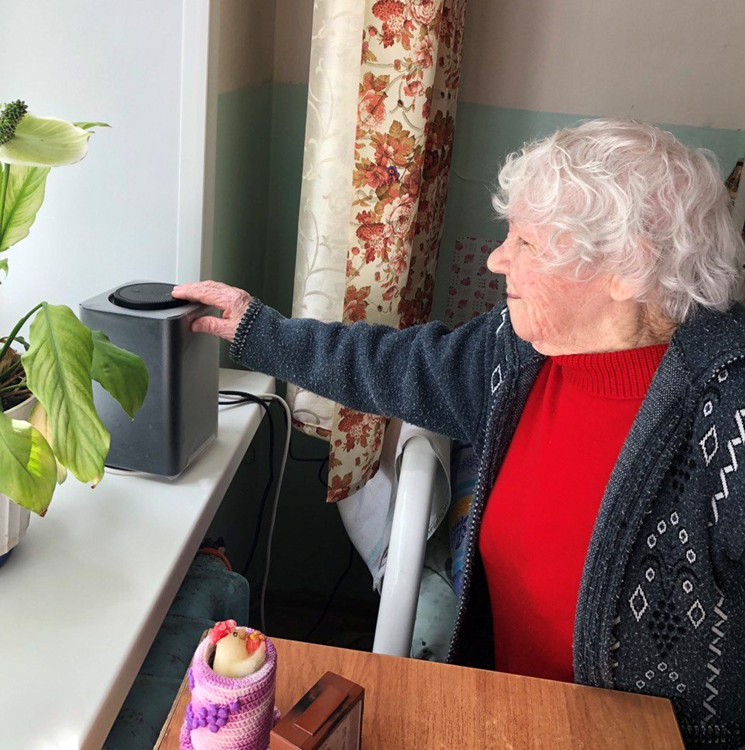 Голосовые просьбы проживающих поступают в мессенджер на смартфон персонала в виде текста

                увеличилась скорость оказания помощи проживающим
в 2 раза
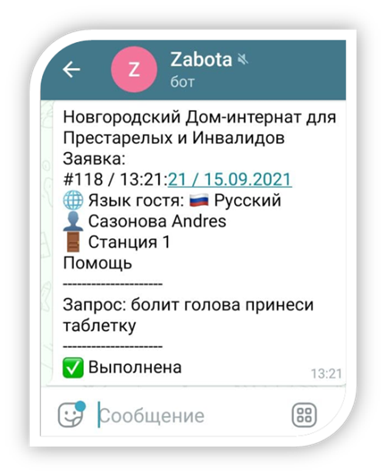 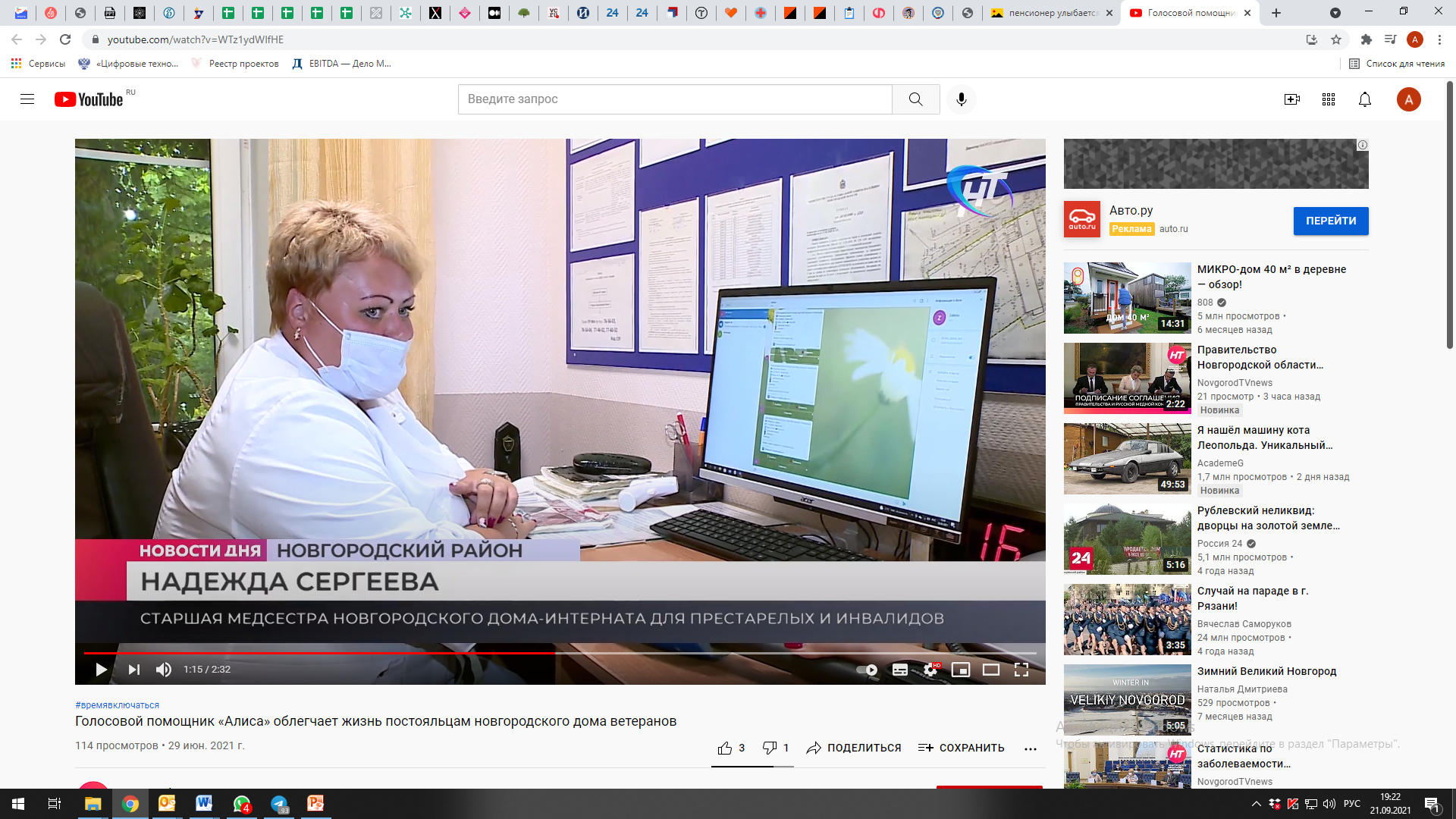 4
ФУНКЦИОНАЛ СИСТЕМЫ (ТЕСТОВЫЙ)
«Умное окно»
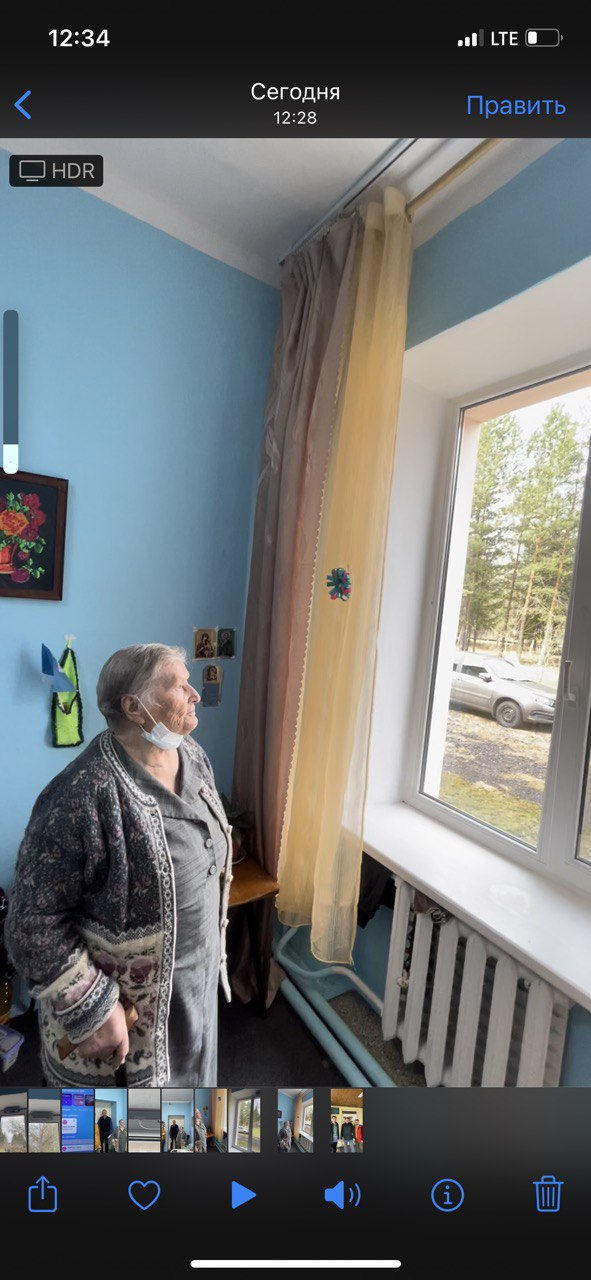 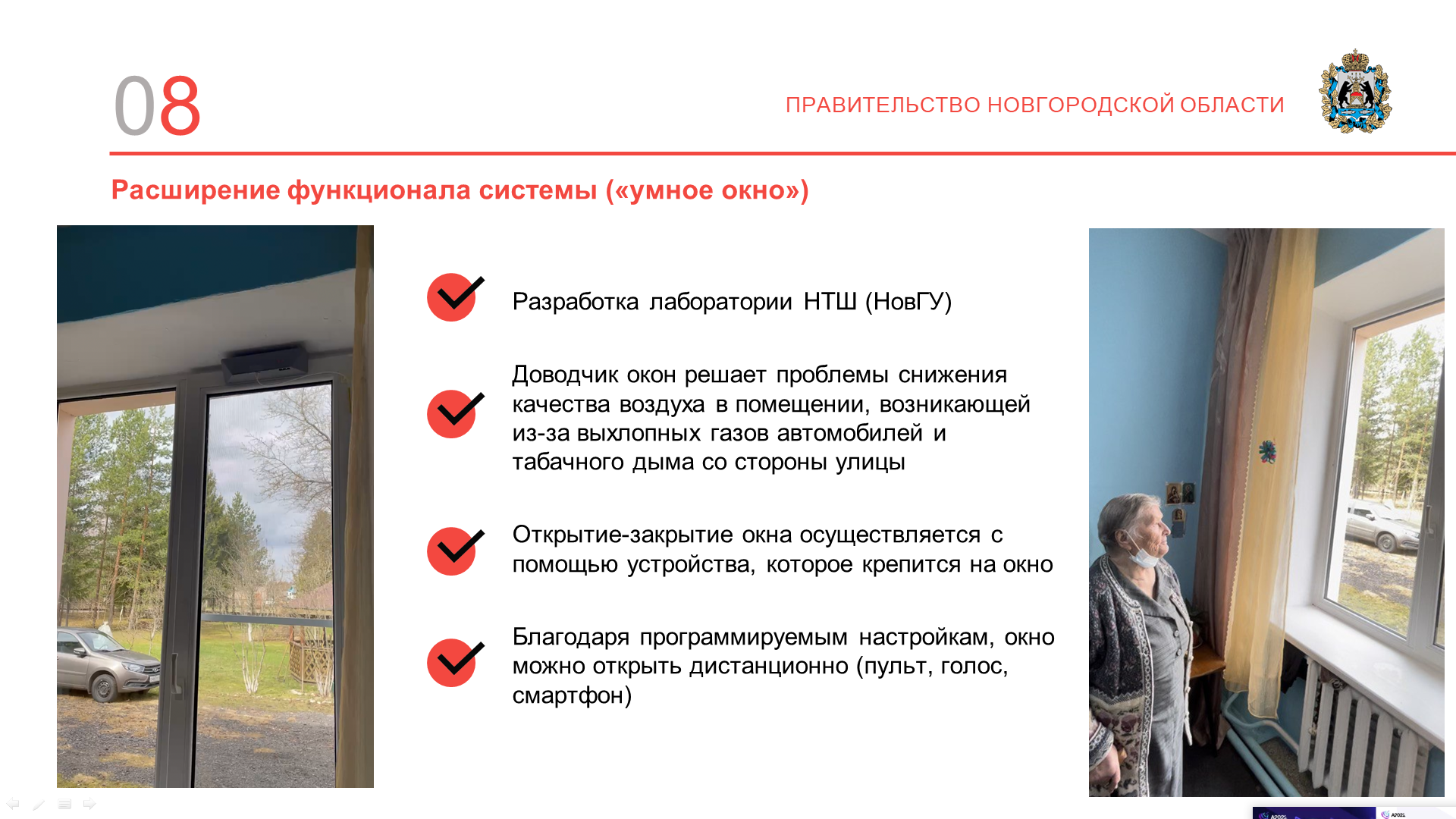 Разработка лаборатории НТШ

Открытие-закрытие окна с помощью устройства, которое крепится на окно

Окно можно открыть дистанционно (пульт, голос, смартфон)
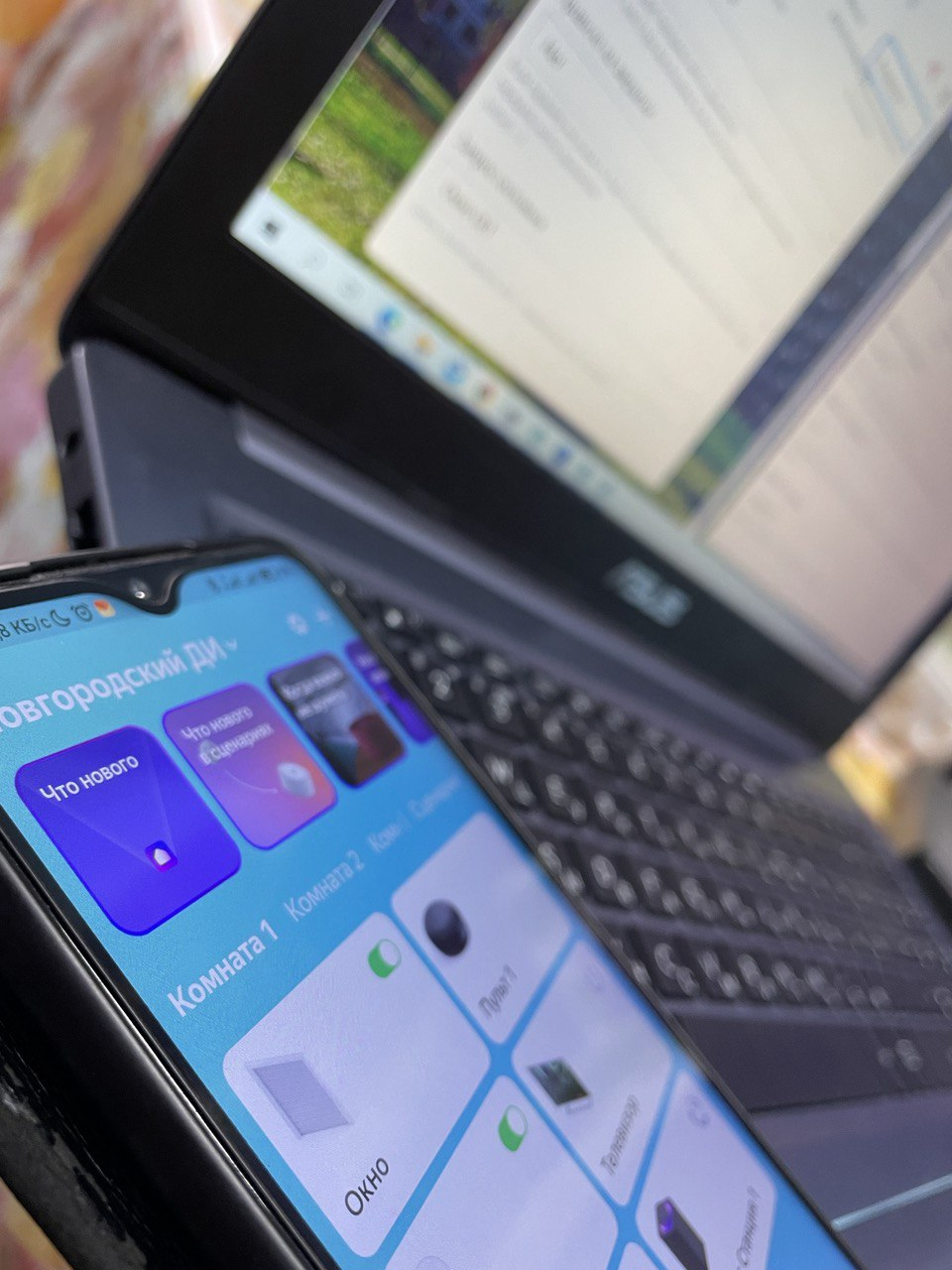 5
МЕХАНИЗМ РЕАЛИЗАЦИИ
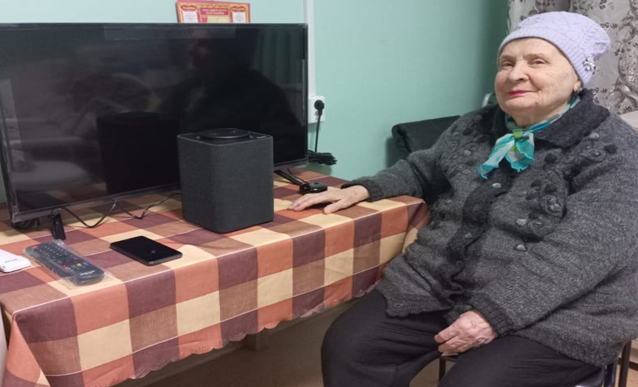 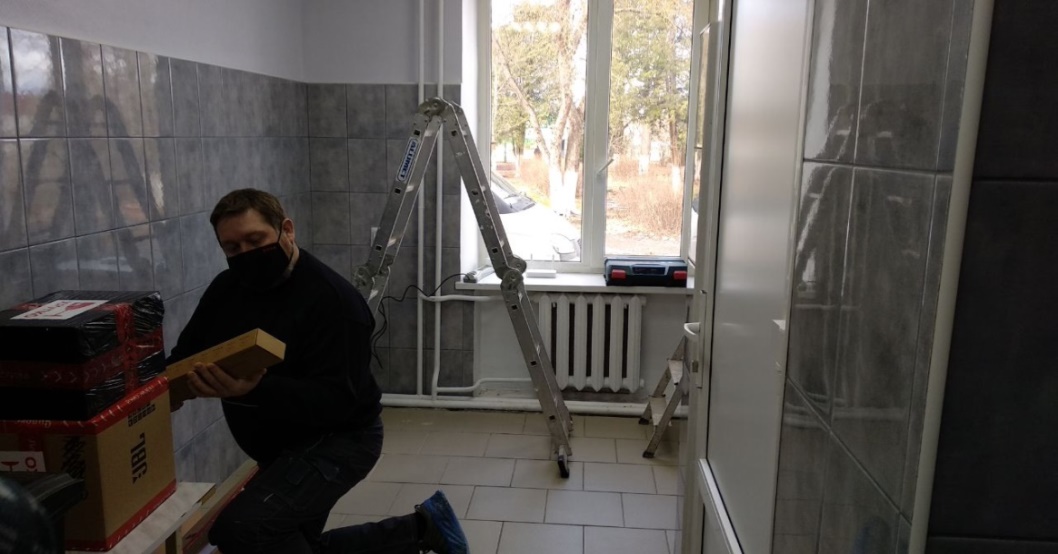 ЗАДАЧИ
ЦЕЛИ
Улучшить условия проживания маломобильных пожилых людей в социальных учреждениях (домах престарелых)

Упростить пожилым людям и с проблемами опорно-двигательного аппарата выполнение ежедневных действий без привлечения обслуживающего персонала

Повысить активность и коммуникабельность пожилых людей
Организация работы между министерствами (Минцифра и Минтруд), домами-интернатами и КЦСО

Проведение обследования домов с целью диагностики состояния помещений и качества Интернета

Пилотное внедрение в одной из комнат с целью тестирования системы

Разработка технического задания на тендер

Организация и проведение тендера 

Закупка и настройка оборудования, проведение монтажных работ подрядчиком
6
РЕЗУЛЬТАТЫ
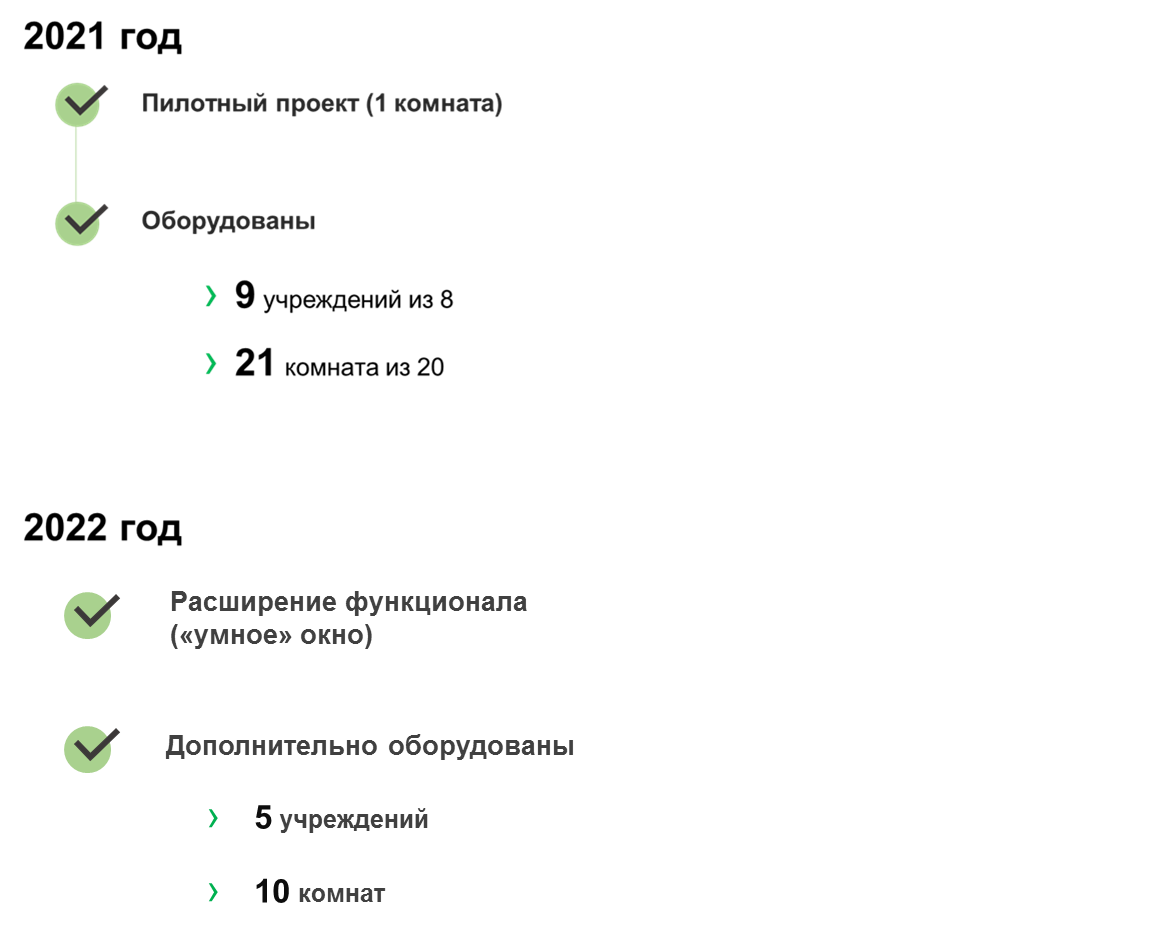 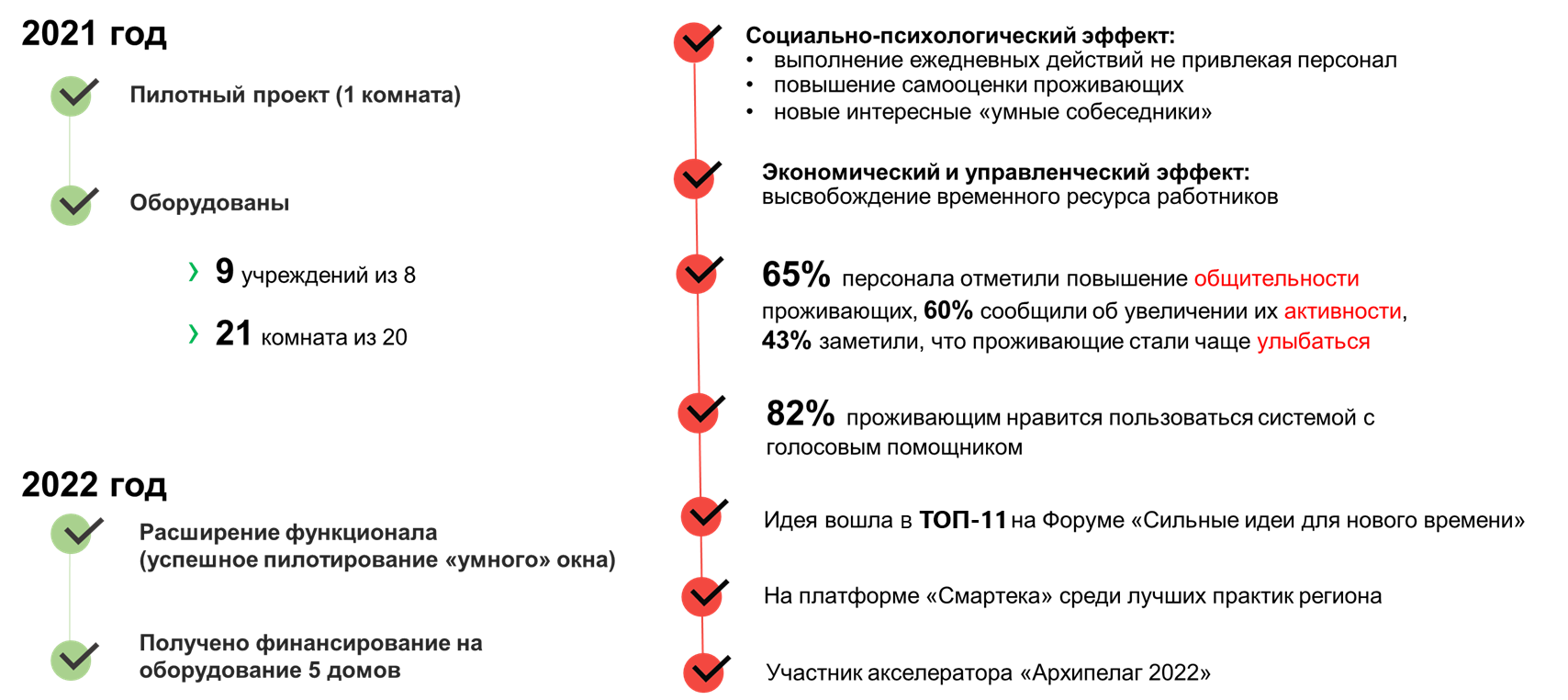 7
ТРАЕКТОРИЯ РАЗВИТИЯ
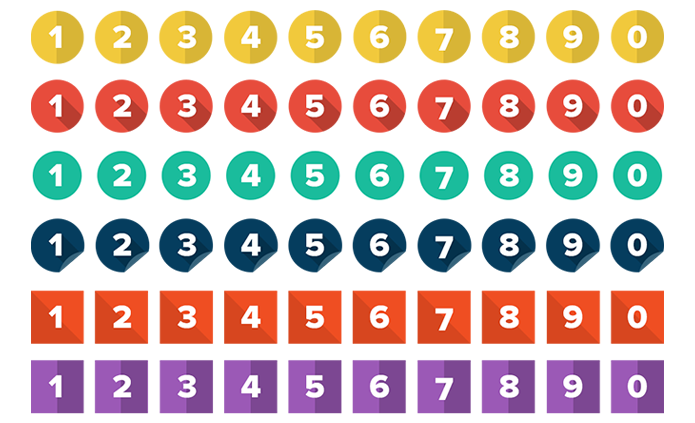 Оборудование не менее 5 учреждений (не менее 10 комнат)
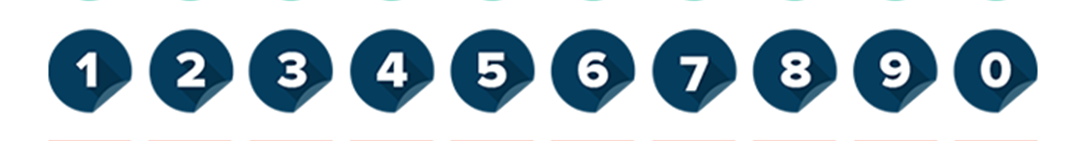 Продвижение проекта как успешная практика региона
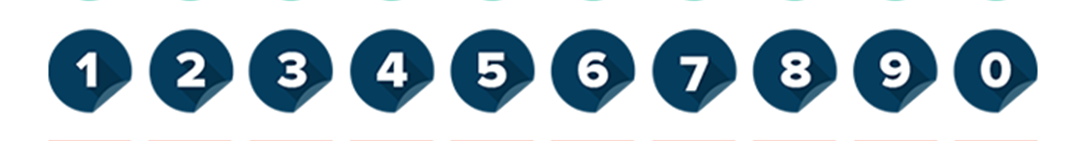 Внедрение других элементов «умного дома»:
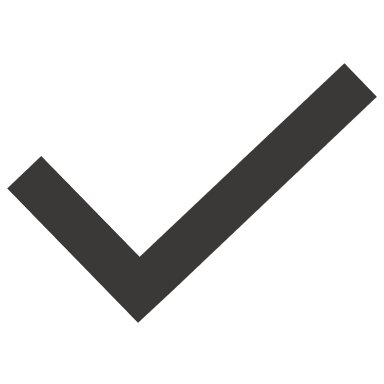 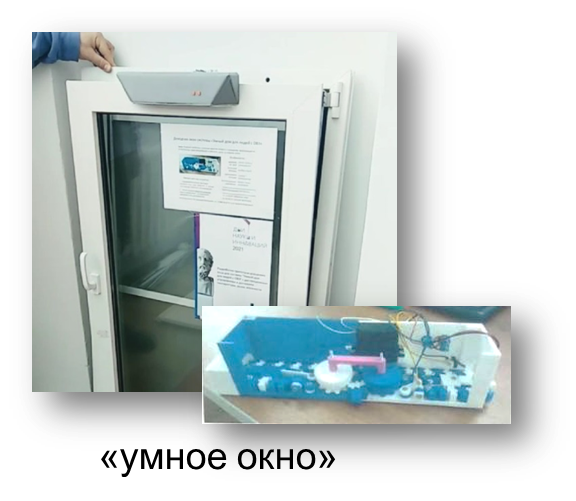 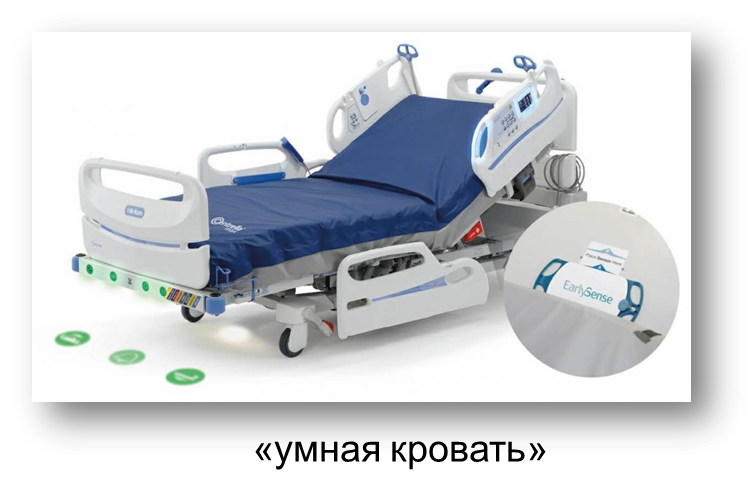 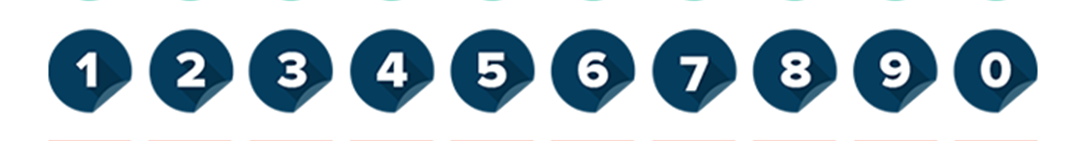 Оборудование лечебных учреждений для отдельных категорий пациентов
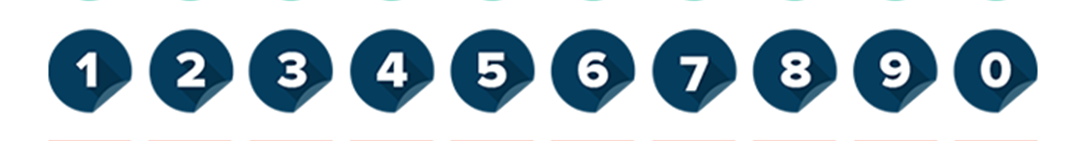 Организация инфраструктуры для одиноких пожилых людей
8
ВЫГОДЫ ОТ РЕАЛИЗАЦИИ
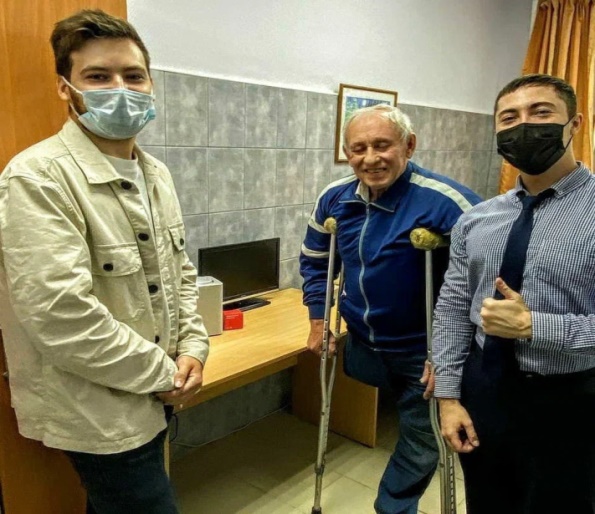 Оборудование палат (комнат) в отделениях милосердия упростит проживающим выполнение простых операций с помощью голосовых команд и качественно улучшит их пребывание



Особенно актуально для лежачих постояльцев с проблемами 
опорно-двигательного аппарата


Автоматизация позволяет персоналу затрачивать меньше времени на «типовые» действия, а больше уделять внимание непосредственно заботе проживающим


Для проживающих, у которых нет близких, голосовой помощник 
— это друг, с которым не одиноко
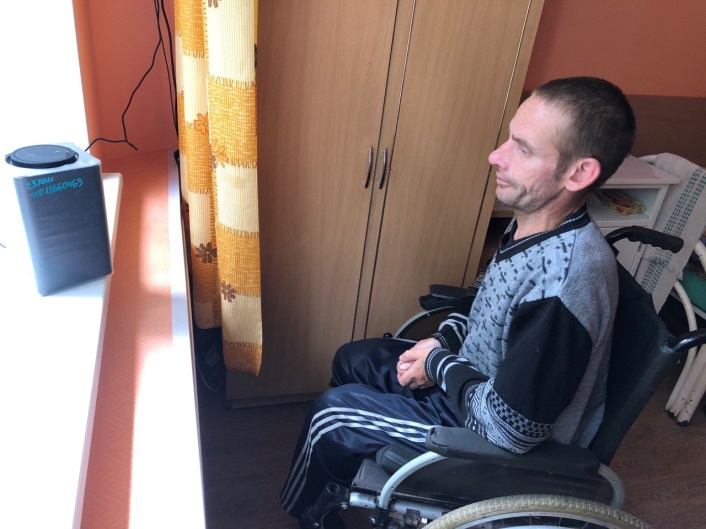 УЛЫБКИ ПОЖИЛЫХ ЛЮДЕЙ  БЕСЦЕННЫ!
9
КОМАНДА
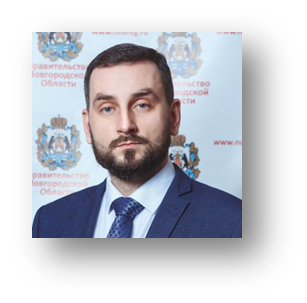 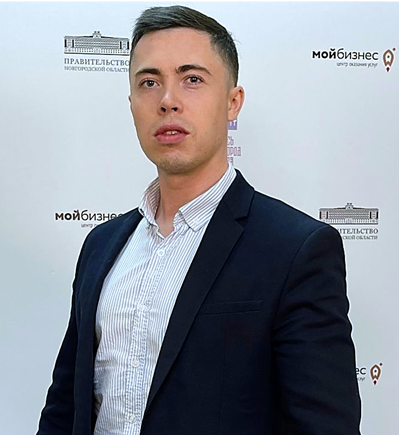 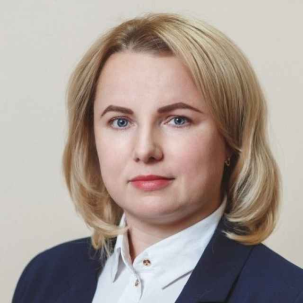 Киблер М.В.
министр 
цифрового развития и ИКТ 
Новгородской области
Образцов 
Андрей Юрьевич
директор Центра «Фабрика пилотирования проектов НТИ и Цифровой экономики», сотрудник
Министерства цифрового развития 
и ИКТ Новгородской области
Семенова С.В.
министр 
труда и социальной защиты 
населения Новгородской области
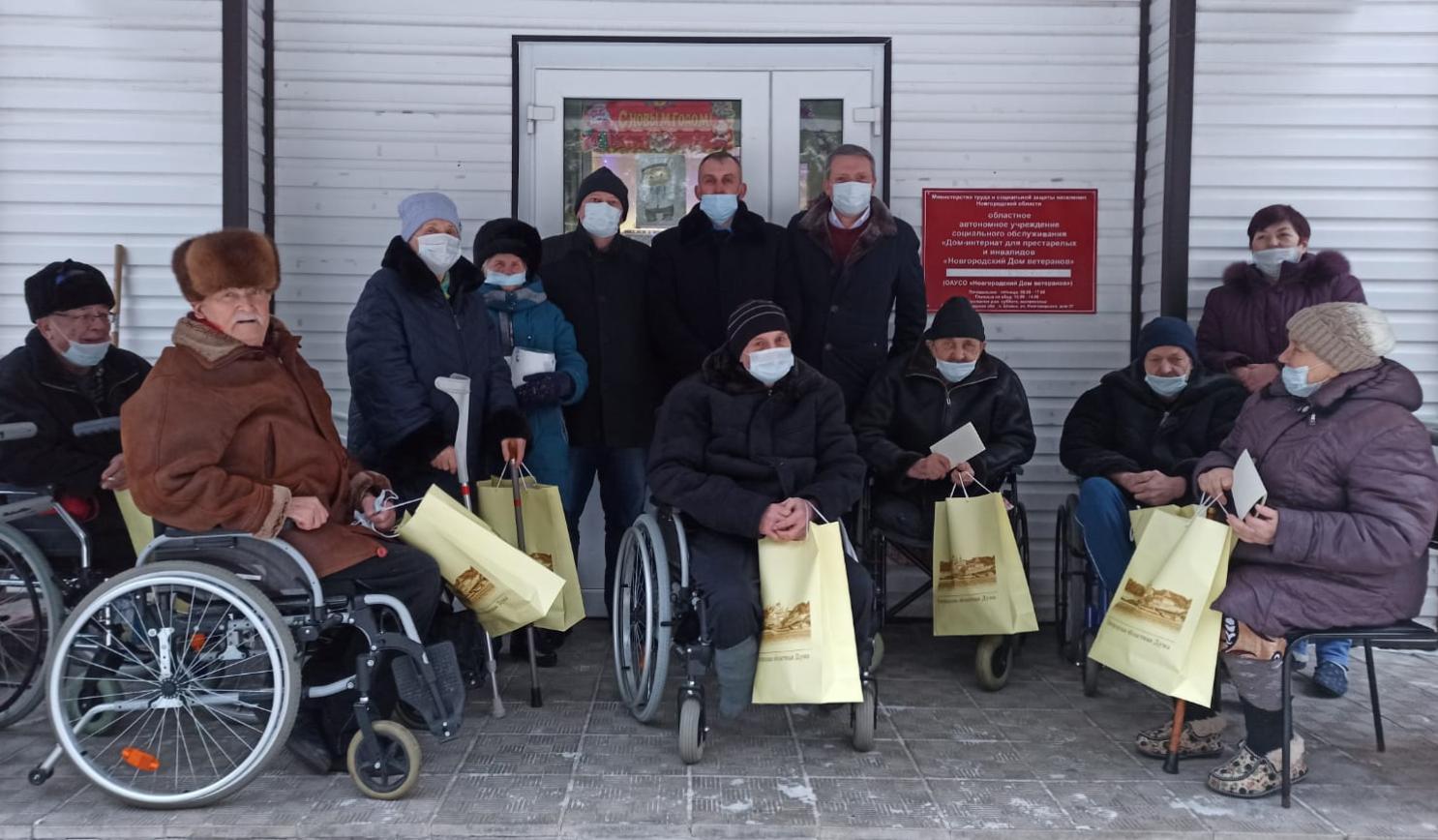 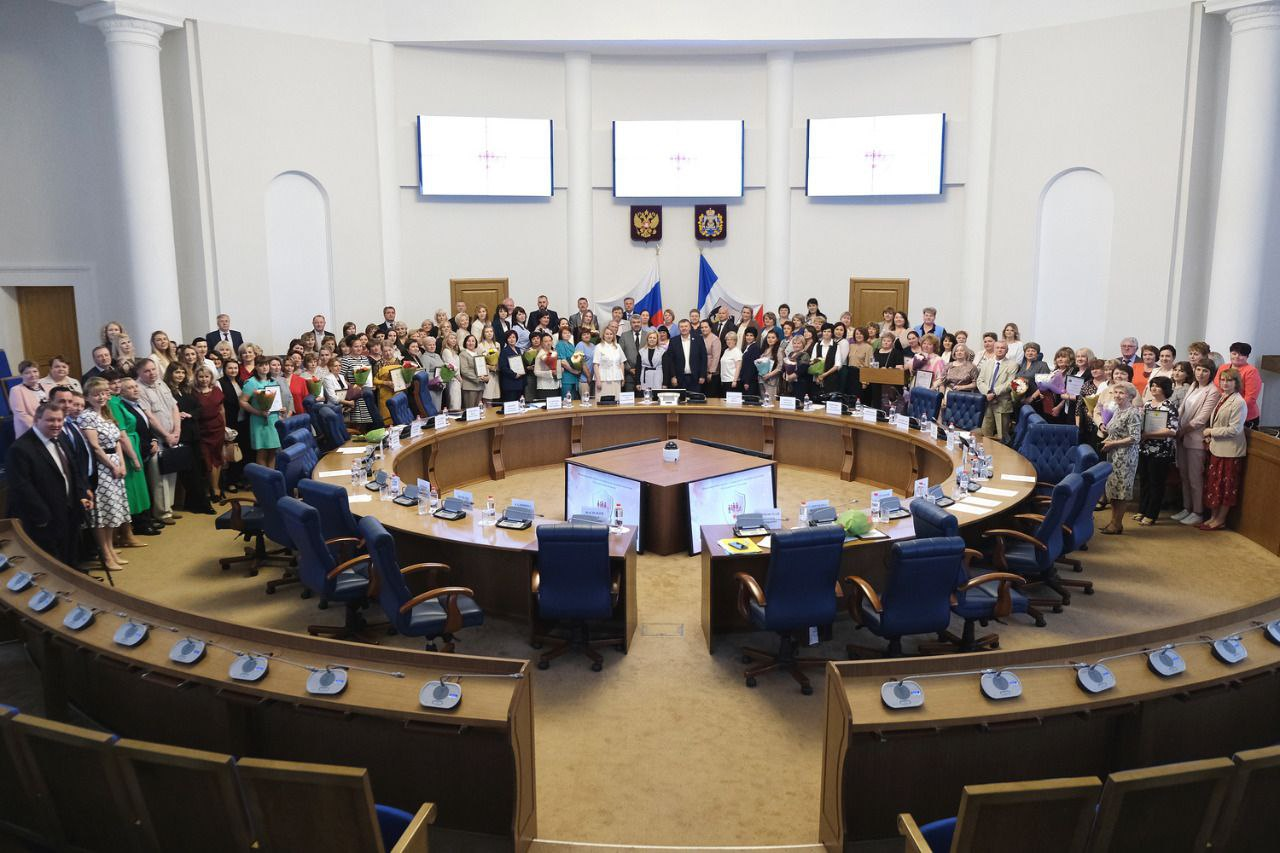 Дома-интернаты и КЦСО
Новгородской области
Проживающие и персонал
10